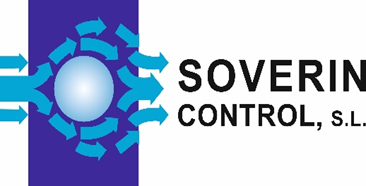 Torres modulares Serie SA
Cableado BCSA
2
1
Common                0V / N
6th Module           +ve / P
5th Module           +ve / P
4th Module           +ve / P
3rd Module           +ve / P
2nd Module          +ve / P 
Bottom Module    +ve / P 
Common                0V / N
Todos los módulos
C 1 2 3 4 5 6 C
SOVERIN CONTROL, S.L. Alameda Urquijo, 80 dpto. 7 - 48013 – BILBAO (Vizcaya)
Tfno: +34 94 454 33 33 Fax: +34 94 454 50 77 E-mail: info@soverincontrol.com Pag web: www.soverincontrol.com
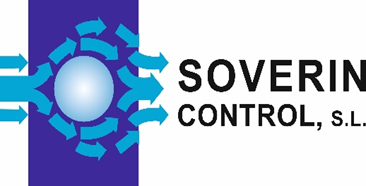 Torres modulares Serie SA
Montaje General
1
2
3
4
XSA Módulo de Xenon
SOVERIN CONTROL, S.L. Alameda Urquijo, 80 dpto. 7 - 48013 – BILBAO (Vizcaya)
Tfno: +34 94 454 33 33 Fax: +34 94 454 50 77 E-mail: info@soverincontrol.com Pag web: www.soverincontrol.com
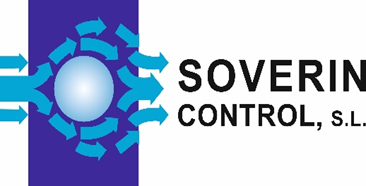 Torres modulares Serie SA
Módulo Bombilla Filamento SSA/B15d & PSA/B15d
1
2
Módulo PSA/LED
SOVERIN CONTROL, S.L. Alameda Urquijo, 80 dpto. 7 - 48013 – BILBAO (Vizcaya)
Tfno: +34 94 454 33 33 Fax: +34 94 454 50 77 E-mail: info@soverincontrol.com Pag web: www.soverincontrol.com
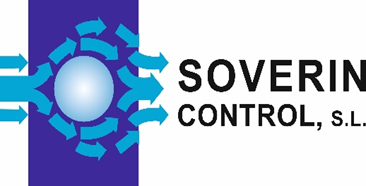 Torres modulares Serie SA
Módulo PSA/LED
Módulo de sonido ASA
1     2
OFF  OFF        	
ON OFF 
OFF ON 
ON    ON
MB1
MB2
SOVERIN CONTROL, S.L. Alameda Urquijo, 80 dpto. 7 - 48013 – BILBAO (Vizcaya)
Tfno: +34 94 454 33 33 Fax: +34 94 454 50 77 E-mail: info@soverincontrol.com Pag web: www.soverincontrol.com